Paper Title Can Be Two-Line Long 
Title Continued
Author 1 Firstname Lastname1, Author 2 Firstname Lastname2, Author 3 Firstname Lastname3 (Underline presenting author’s name)
Dept., Institution Name1, Dept., Institution Name2, Dept., Institution Name3
INTRODUCTION

Provide briefly background information
Outline research questions, hypotheses, and gaps
State the objectives of the research
Etc.


METHODOLOGY

Provide your research method
Present only key equations
Use diagrams and photos for effective communication
Etc.


RESULTS & DISCUSSION

Present the findings in logical order of importance
Use figures and tables whenever possible with captions and suitable font size



 




























Discuss the results 
Highlight the insightful findings
Discuss limitations of your research

CONCLUSIONS

Give major findings from your research
Make recommendations on future research direction


ACKNOWLEDGEMENTS

List the acknowledgements
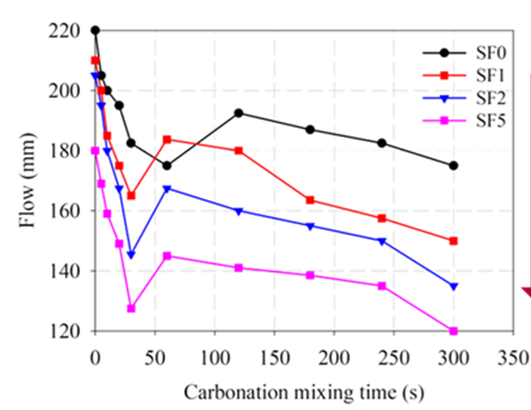 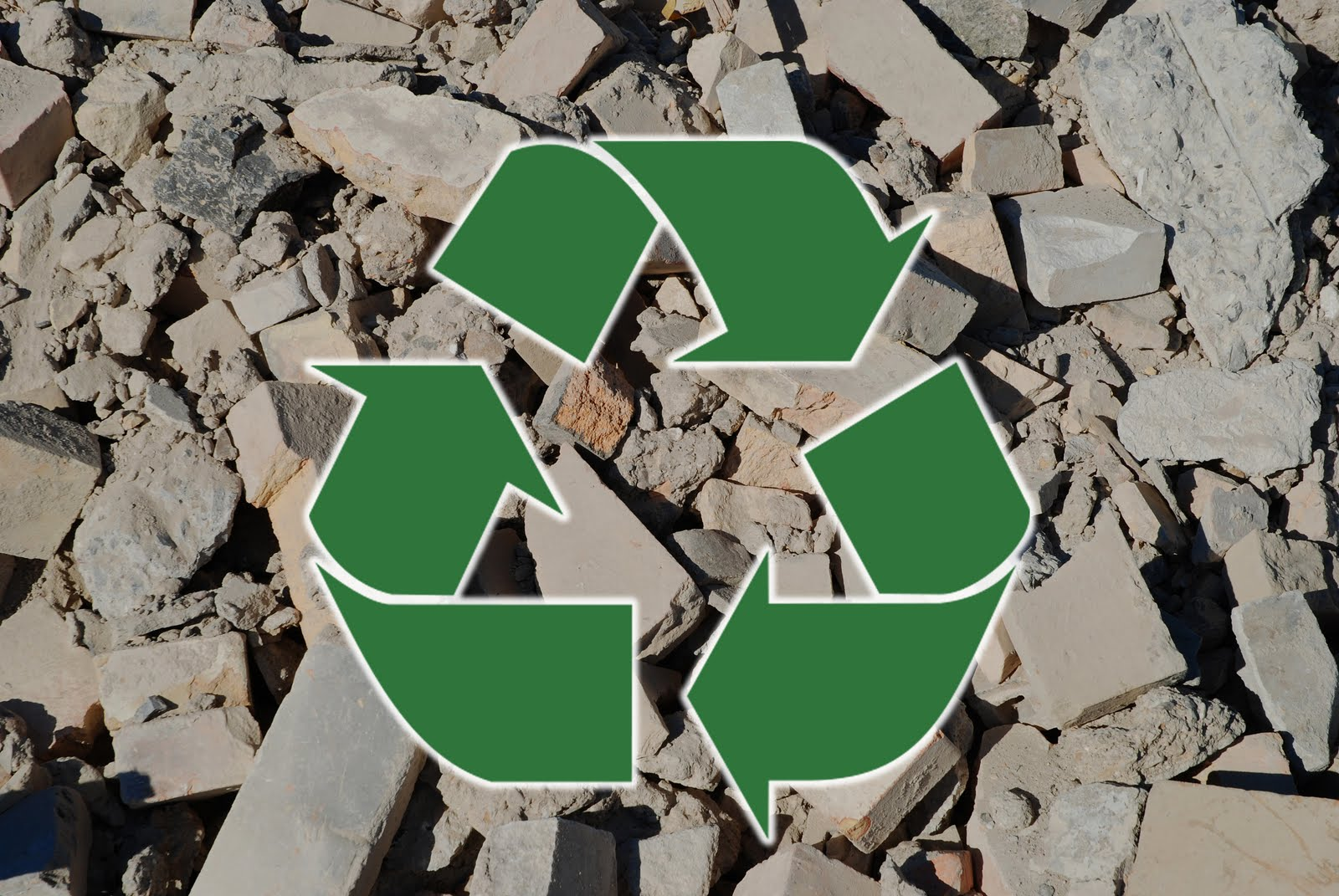 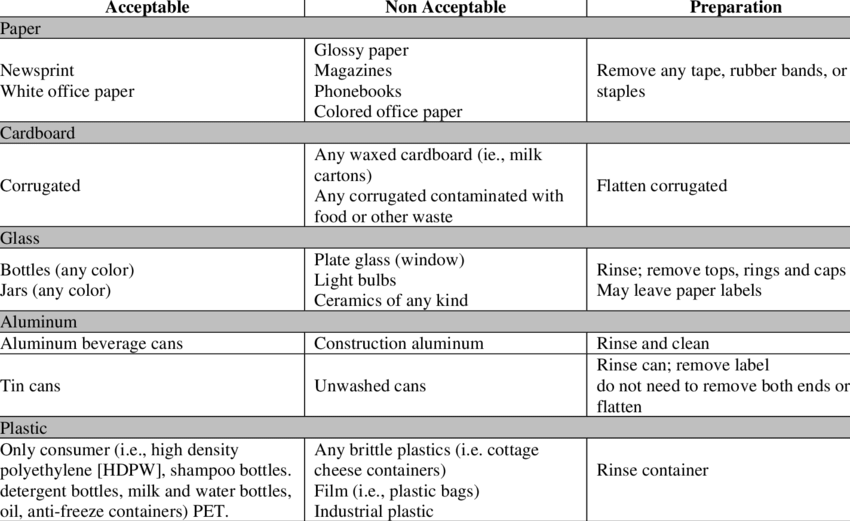